Maríubjalla
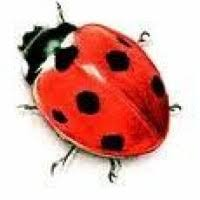 maríuhæna
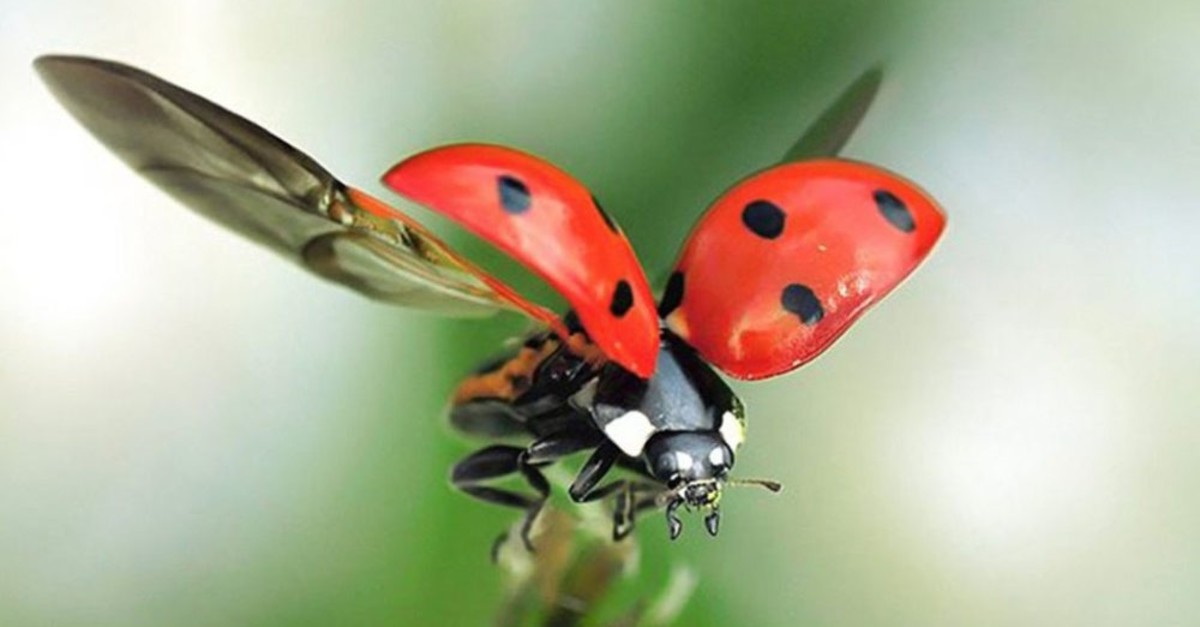 Maríubjöllur eru kúlulaga og eru með skjaldvængi í skærum lit með svörtum blettum.
Fjöldi bletta fer eftir tegundum. Algengt er að þær hafi sjö eða ellefu bletti.
Á Íslandi er nær undantekningalaust færri blettir hjá maríuhænum þar sem blettirnir hafa runnið saman með þeim afleiðingum að það eru stórar og óreglulegar svartar skellur á skjaldvængjunum.
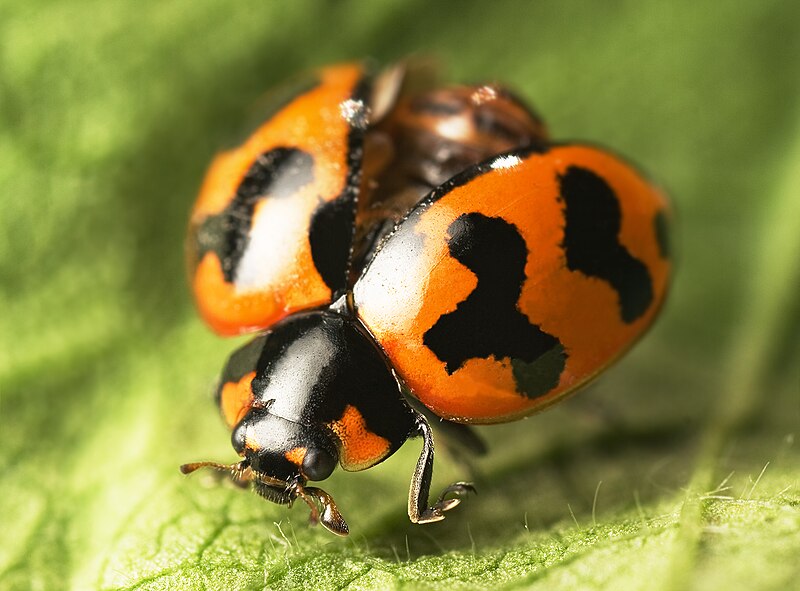 Maríuhæna er um 4 mm á lengd með svarthöfuð
Íslenskar maríuhænur eru venjulega á ferli fráþví snemma á vorin (apríl) og fram í september.
Flestar tegundir maríubjallna eru rándýr þar sem þær borða blaðlýs og önnur skordýr sem borða plöntur.
Maríubjöllur eiga óvini sem eru t.d. nokkrar tegundir af vespum.
Lífsferill maríubjöllu
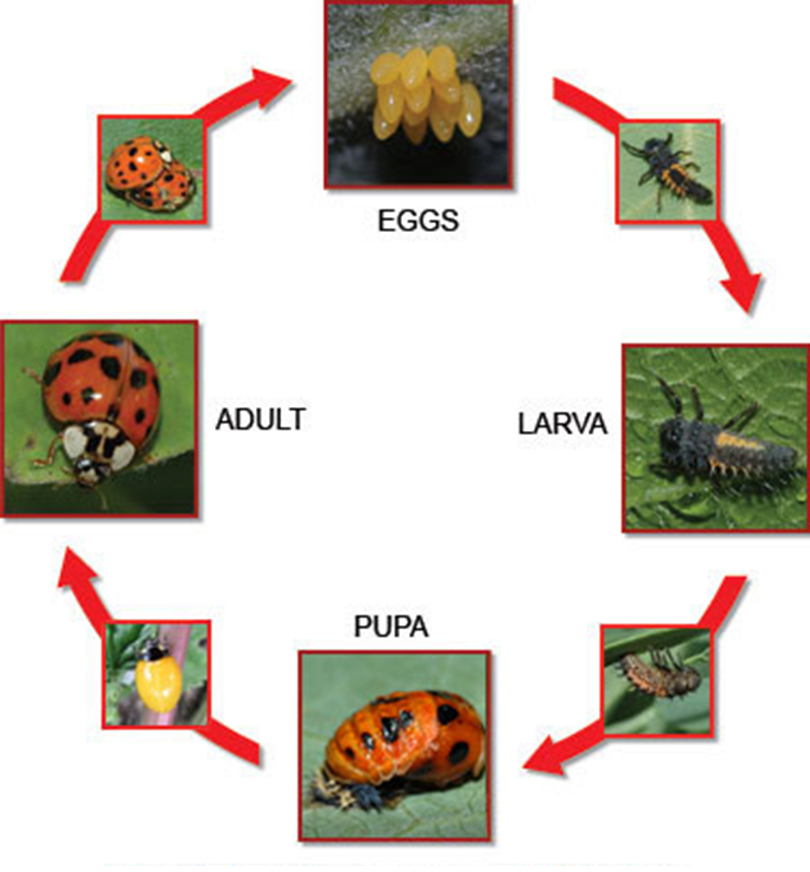 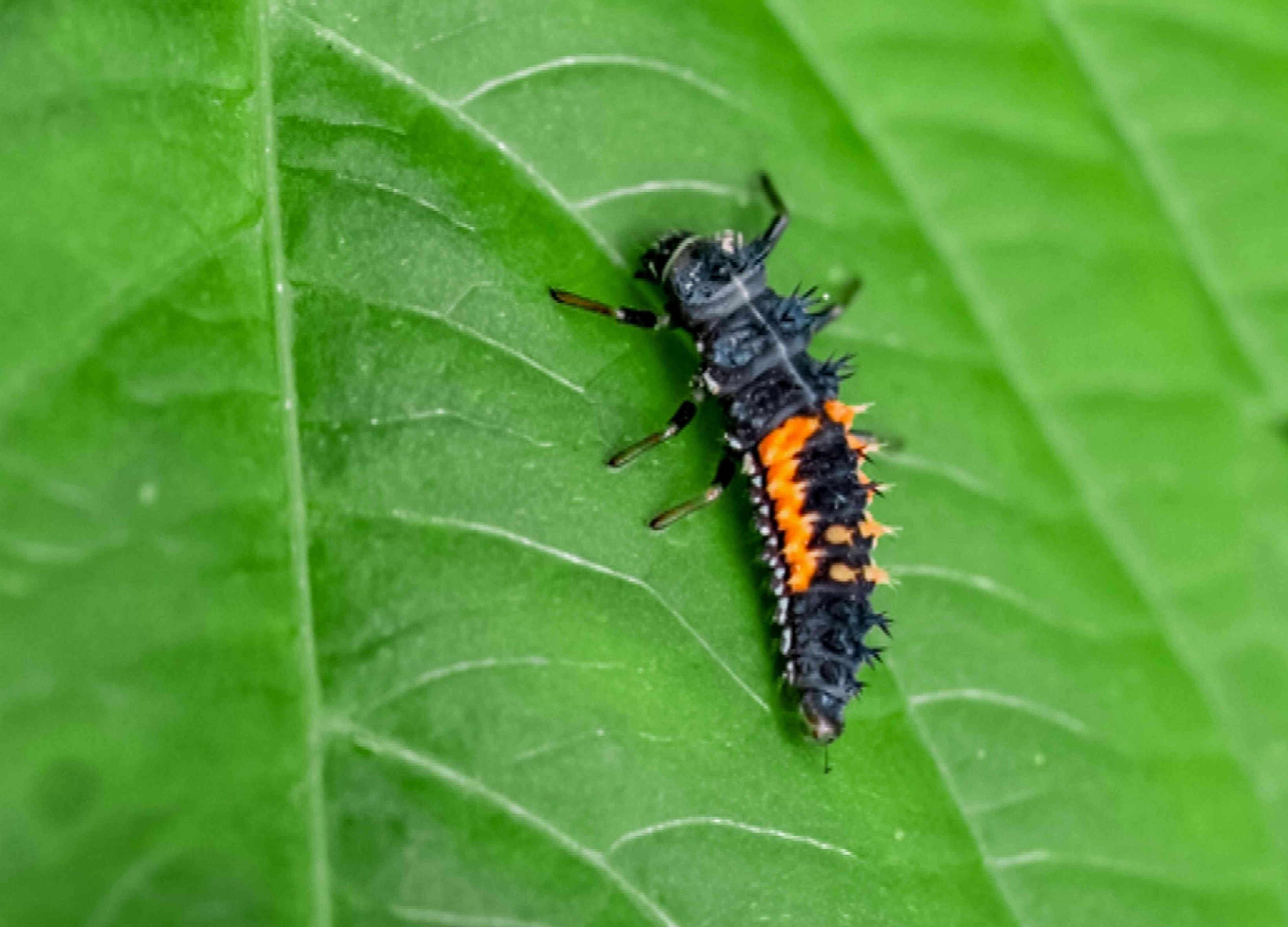 Maríubjöllur verpa fyrri hluta sumars og þegar lirfurnar eru fullvaxnar umbreytast þær í púpur
Bjöllurnar skríða síðan úr púpunum og fljúga sína leið
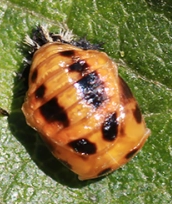 lirfa
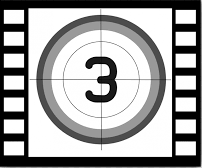 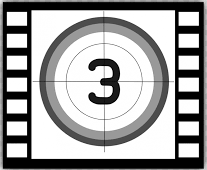 púpa
[Speaker Notes: https://www.youtube.com/watch?v=Hb_f-abKZVo

https://www.youtube.com/watch?v=wqddneGYkc4]
Maríuhænur finnast víða í gróðurlendi hér á landi en eru þó algengastar í skóglendi. 
Þær leita mjög í birki og veiða blaðlýs.
Fjöldi maríubjallna ræðst af því hversu mikið er af lúsum eða 
öðrum skordýrum til staðar í umhverfi þeirra.
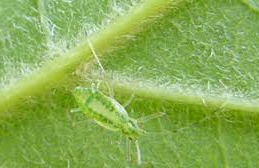 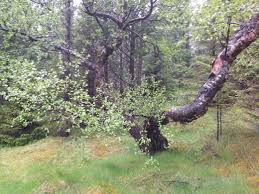 birki
blaðlús
Svona gætir þú teiknað maríubjöllu
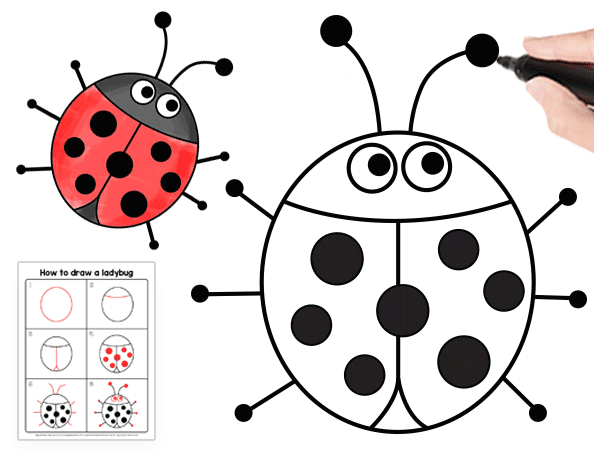 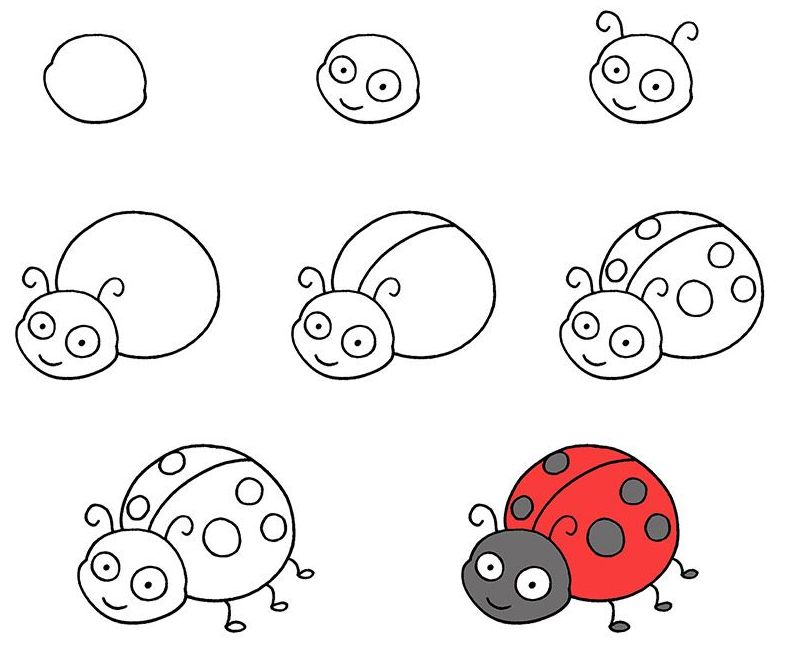 Verkefni
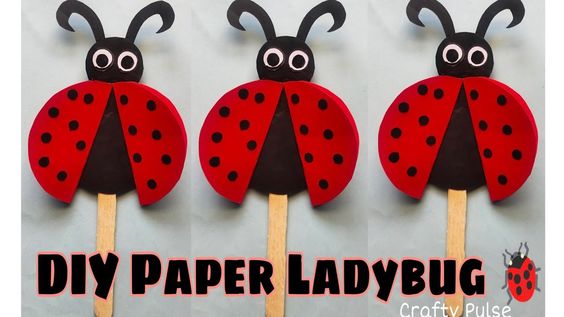 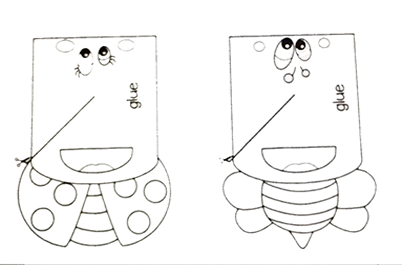 Nota íspinnaprik eða grillpinna
Pípuhreinsara fyrir þreifara 
Setja síðan á eggjabakka!
Bókamerki
https://www.pinterest.com/pin/118782508910477593/